ID DB06149
TEICOPLANIN
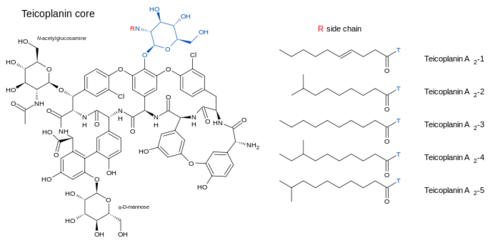 C88H97Cl2N9O33
CATEGORY
Anti-Bacterial Agents
DESCRIPTION
Teicoplanin is a glycopeptide antibiotic. It is a mixture of several compounds, five major (named teicoplanin A2-1 through A2-5) and four minor (named teicoplanin RS-1 through RS-4). All teicoplanins share a same glycopeptide core, termed teicoplanin A3-1, a fused ring structure to which two carbohydrates (mannose and N-acetylglucosamine) are attached. The major and minor components also contain a third carbohydrate moiety, Î²-D-glucosamine, and differ only by the length and conformation of a side chain attached to it. [Wikipedia]
INDICATION
For the treatment of bacterial infections caused by susceptible microorganisms.
PHARMACODYNAMICS
Teicoplanin is an antibiotic used in the prophylaxis and treatment of serious infections caused by Gram-positive bacteria, including methicillin-resistant. Staphylococcus aureus; and Enterococcus faecalis. It is a glycopeptide antiobiotic extracted from Actinoplanes teichomyceticus with a similar spectrum of activity to vancomycin. Its mechanism of action is to inhibit bacterial cell wall synthesis. Oral teicoplanin has been demonstrated to be effective in the treatment of pseudomembranous colitis and Clostridium difficile-associated diarrhoea, with comparable efficacy to vancomycin.
MECHANISM OF ACTION
Teicoplanin inhibits peptidoglycan polymerization, resulting in inhibition of bacterial cell wall synthesis and cell death.
METABOLISM
Two metabolites (metabolites 1 and 2; 2 to 3% of total teicoplanin) have been isolated after intravenous administration of radiolabeled teicoplanin. After purification, their structures were found to be new teicoplanin-like molecules, bearing 8-hydroxydecanoic and 9-hydroxydecanoic acyl moieties. This metabolic transformation is likely due to hydroxylation in the omega-2 and omega-1 positions for metabolites 1 and 2, respectively, of the C-10 linear side chain of component A2-3. This might explain the low extent of metabolism of teicoplanin if we consider that only component A2-3 has a linear chain that is susceptible to such oxidation.
ABSORPTION
Teicoplanin is poorly absorbed after oral administration but is 90% bioavailable when administered intramuscularly.
HALF-LIFE = 70-100 hours
TARGETS 
D-Ala-D-Ala moiety of NAM/NAG peptide subunits of peptidoglycan
TARGOCID
(IV/IM)
DESCRIPTION

Broad and medium spectrum antibiotics.  Bactericidal, glycopeptide antibiotic, produced by fermentation of Actinoplanes teicomyceticus. It is active in vitro against both aerobic and anaerobic Gram-positive bacteria. not absorbed when administered orally. TARGOCID does not penetrate through the blood-brain barrier. Species usually sensitive:  Staphylococcus aureus, coagulase negative staphylococci (sensitive or resistant to methicillin), streptococci, enterococci, Listeria monocytogenes, micrococci, group JK Corynebacteria, Gram-positive anaerobes including Clostridium difficile and peptococci.  Gram-positive infections, including those which cannot be treated with other antimicrobial drugs. The effectiveness of TARGOCID has been documented in the following infections caused by organisms sensitive to TARGOCID:
endocarditis, septicaemia and osteomyelitis, respiratory infections, skin and soft tissue infections, urinary tract infections and peritonitis associated with chronic ambulatory peritoneal dialysis (CAPD)
FORMULATION
Per vial: Lyophilised Teicoplanin 200 mg, TARGOCID SOLVENT: 
Per ampoule: Water for Injection 3 mL
Reconstitute before use. The resultant solution is isotonic.
PLATFORM ORGANISM
Fermentation of Actinoplanes teicomyceticus
HALF-LIFE 
70 to 100 hours; the excretory route is renal
CLEARANCE
Renal
ADVERSE REACTION

Hypersensitivity to teicoplanin
Safety and efficacy has not been established in children under three years of age.
TARGOCID should not be used during pregnancy and lactation, as safety has not been established. It is not known whether TARGOCID passes into breast milk.
TARGOCID must not be injected into the subarachnoid space.  should be administered with caution in patients known to be hypersensitive to vancomycin since cross hypersensitivity may occur. However, a history of "Red Man Syndrome" which can occur with vancomycin, is not a contra-indication to TARGOCID. Thrombocytopenia has been reported with TARGOCID, especially at doses higher than those usually recommended. It is advisable for periodic haematological studies to be performed during treatment. Liver and renal function tests are recommended during treatment.
Serial renal and auditory function tests should be undertaken in the following circumstances:
• prolonged treatment in patients with renal insufficiency.
• concurrent and sequential use of other drugs which may have neurotoxic and/or nephrotoxic properties. These include aminoglycosides, colistin, amphotericin B, cyclosporin, cisplatin, furosemide and ethacrynic acid. However, there is no evidence of synergistic toxicity when TARGOCID is used in combination with the above drugs
REFERENCES
de Lalla F, Nicolin R, Rinaldi E, Scarpellini P, Rigoli R, Manfrin V, Tramarin A: Prospective study of oral teicoplanin versus oral vancomycin for therapy of pseudomembranous colitis and Clostridium difficile-associated diarrhea. Antimicrob Agents Chemother. 1992 Oct;36(10):2192-6. 
Bernareggi A, Borghi A, Borgonovi M, Cavenaghi L, Ferrari P, Vekey K, Zanol M, Zerilli LF: Teicoplanin metabolism in humans. Antimicrob Agents Chemother. 1992 Aug;36(8):1744-9. 
Yano R, Nakamura T, Tsukamoto H, Igarashi T, Goto N, Wakiya Y, Masada M: Variability in teicoplanin protein binding and its prediction using serum albumin concentrations. Ther Drug Monit. 2007 Aug;29(4):399-403.
Pryka RD, Rodvold KA, Rotschafer JC: Teicoplanin: an investigational glycopeptide antibiotic. Clin Pharm. 1988 Sep;7(9):647-58.
Lundstrom TS, Sobel JD: Antibiotics for gram-positive bacterial infections. Vancomycin, teicoplanin, quinupristin/dalfopristin, and linezolid. Infect Dis Clin North Am. 2000 Jun;14(2):463-74. 
Reynolds PE: Structure, biochemistry and mechanism of action of glycopeptide antibiotics. Eur J Clin Microbiol Infect Dis. 1989 Nov;8(11):943-50. 
Reynolds PE, Somner EA: Comparison of the target sites and mechanisms of action of glycopeptide and lipoglycodepsipeptide antibiotics. Drugs Exp Clin Res. 1990;16(8):385-9. 
Boger DL: Vancomycin, teicoplanin, and ramoplanin: synthetic and mechanistic studies. Med Res Rev. 2001 Sep;21(5):356-81.